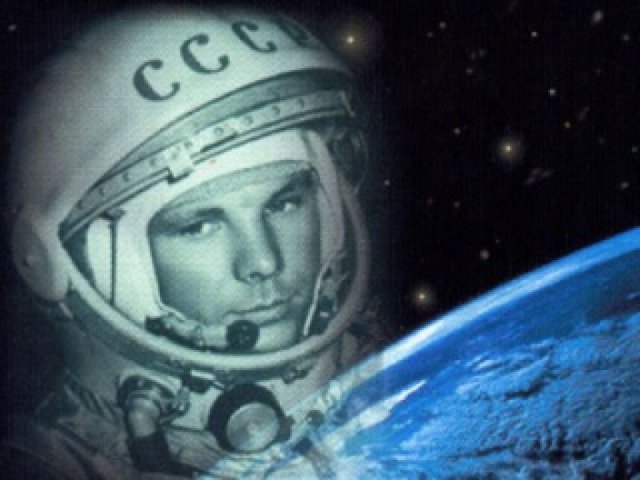 Планеты солнечной системы
Плутон
Нептун
Юпитер
Венера
Уран
Земля